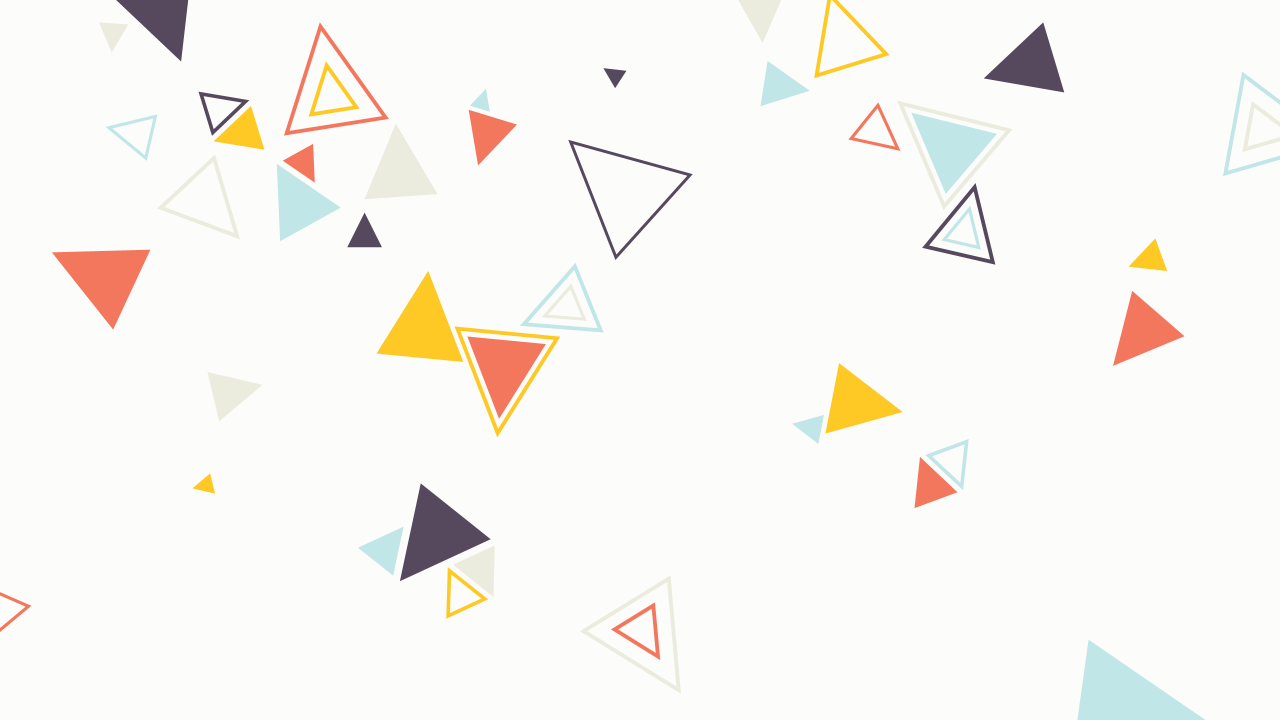 «Геометрия вокруг нас»
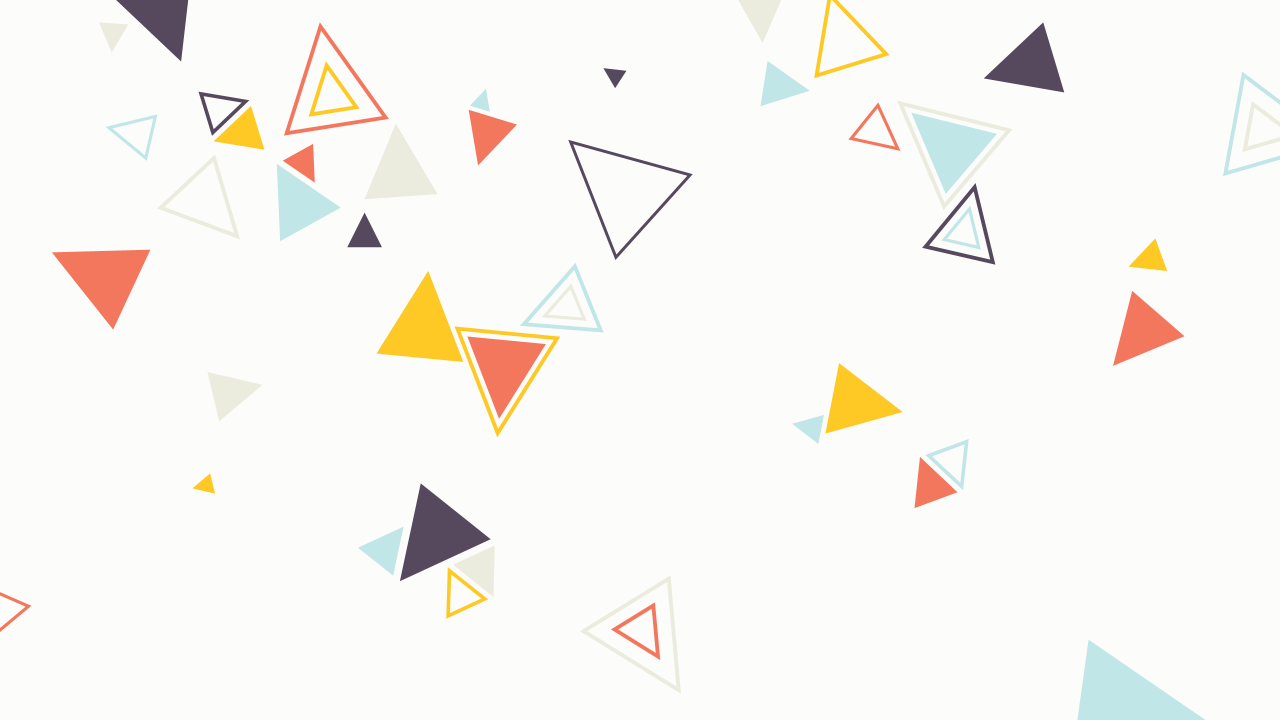 “Чем больше я знаю, 
тем больше умею!”
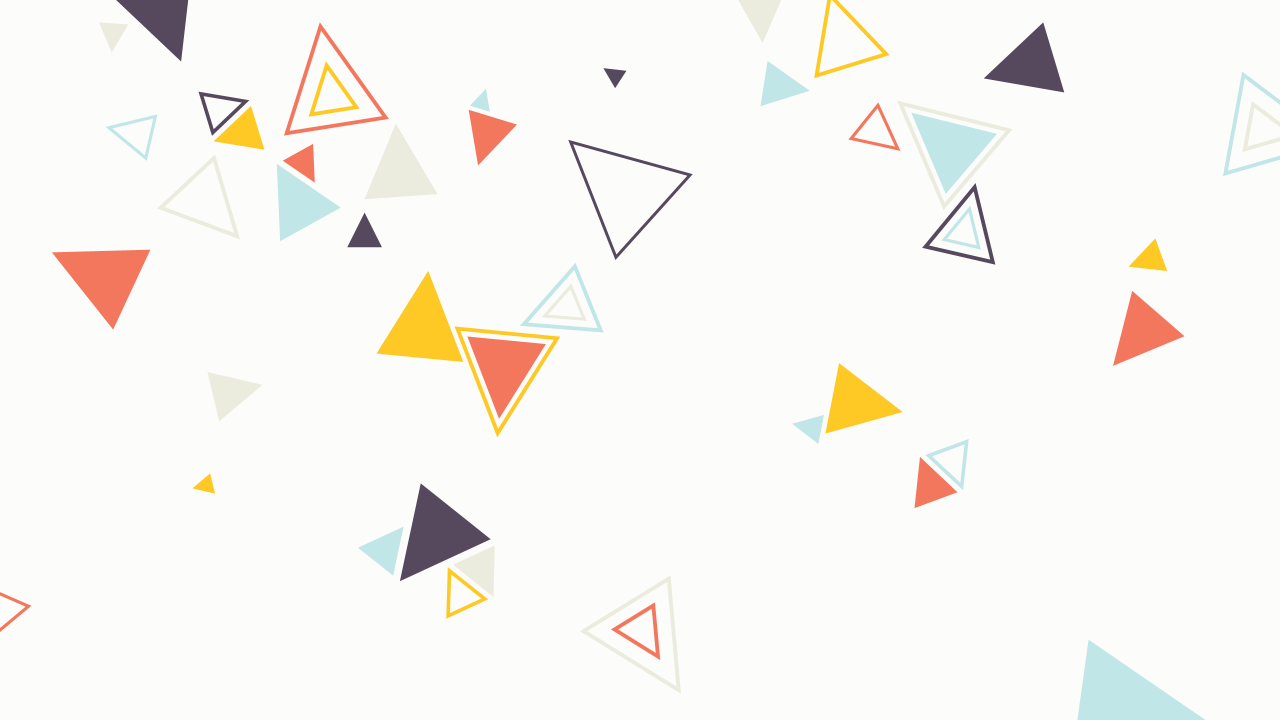 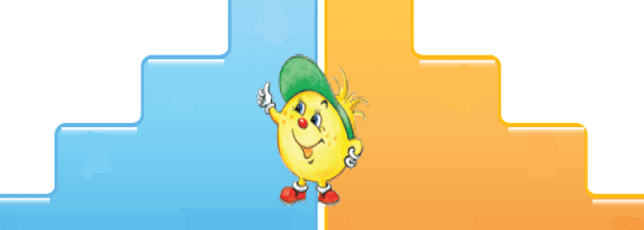 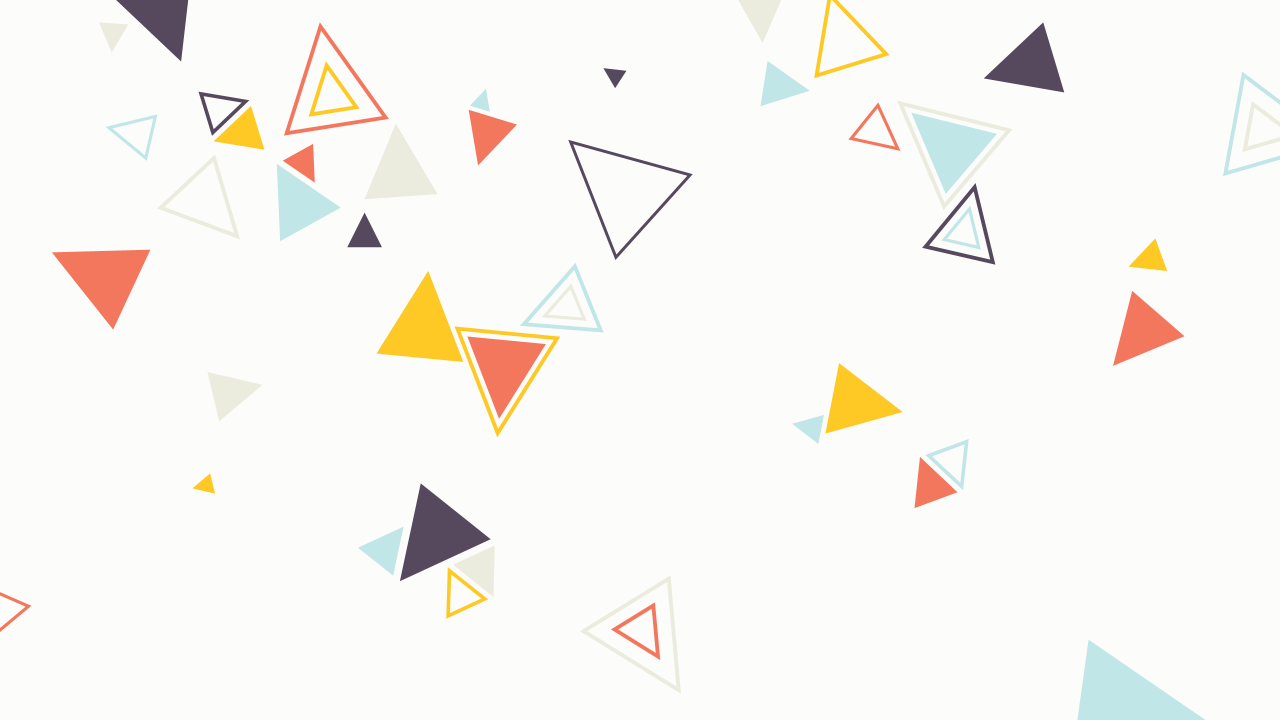 Правила работы в парах    
1. Будь доброжелательным к товарищу.
2. Помогайте друг другу в случае затруднений, тактично исправляйте ошибки друг друга. 
3 Если не согласен с мнением товарища: не кричи, не перебивай.
Пользуйся вежливыми фразами.
4.Результатом работы в паре является ваш общий результат.
5.Поблагодари партнёра за работу.
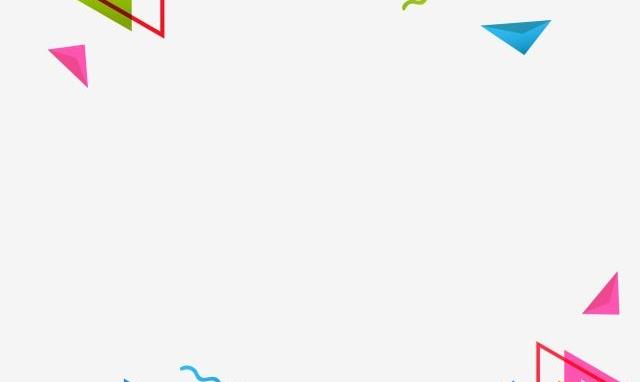 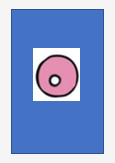 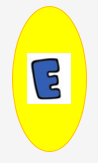 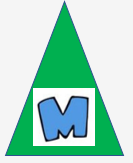 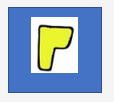 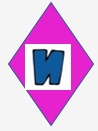 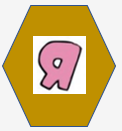 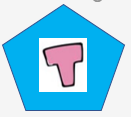 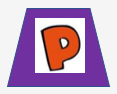 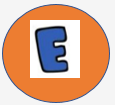 * Для проверки нажимаем на каждую фигуру и  она встает в свою ячейку.
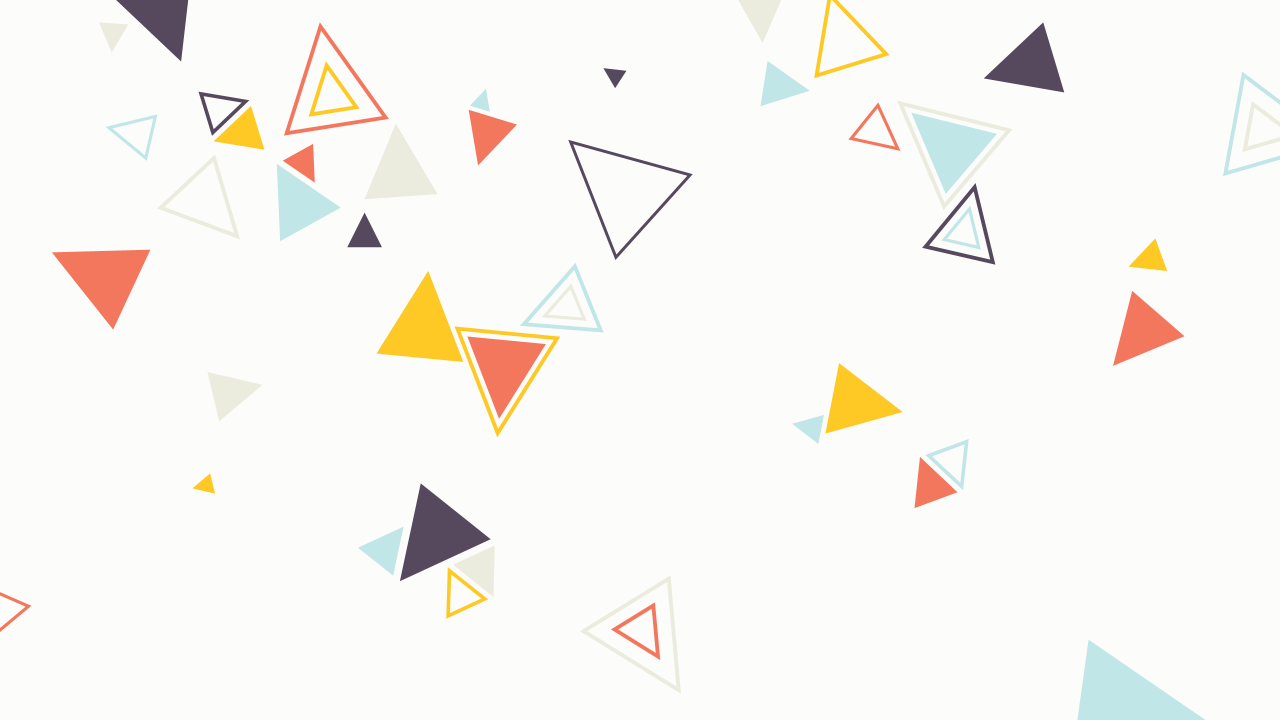 -Какую цель мы сейчас поставим перед собой?
-Определим вопросы, на  которые должны, ответить чтобы достичь цели.
Сформулируйте тему урока.
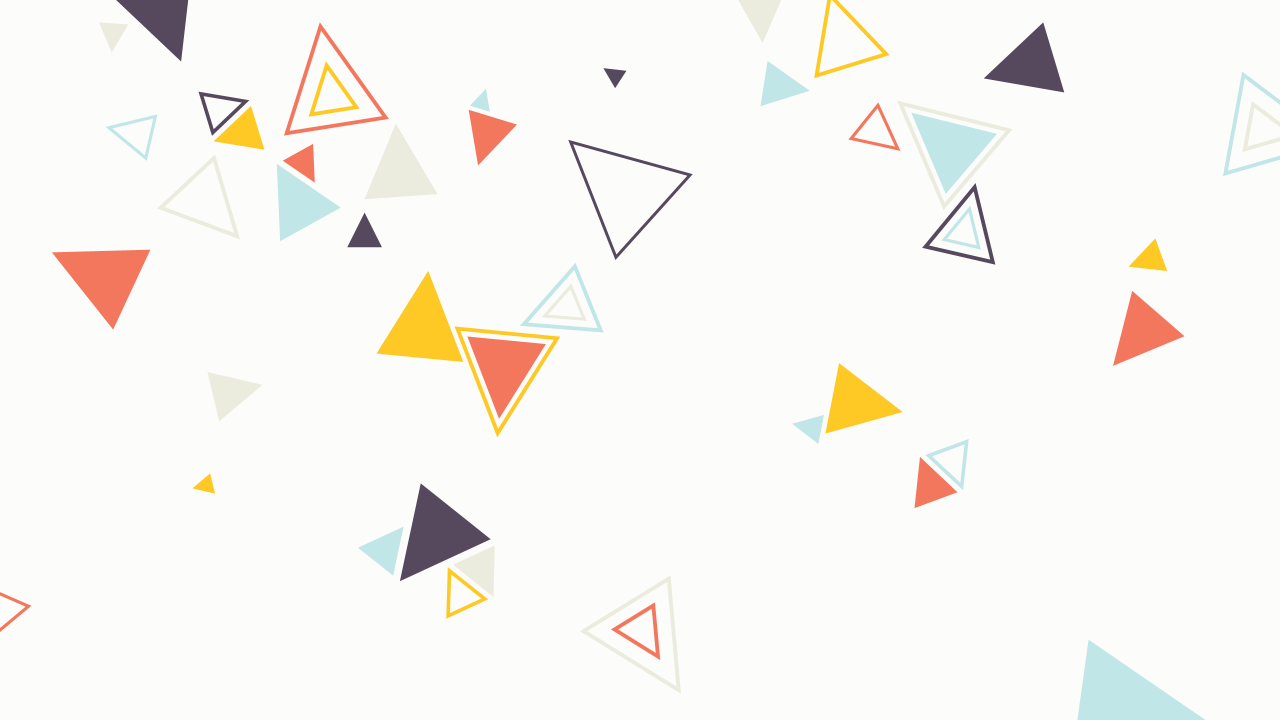 Геометрия – это раздел математики, в котором изучаются различные геометрические фигуры и их свойства. 
(русский словарь Ожегова)
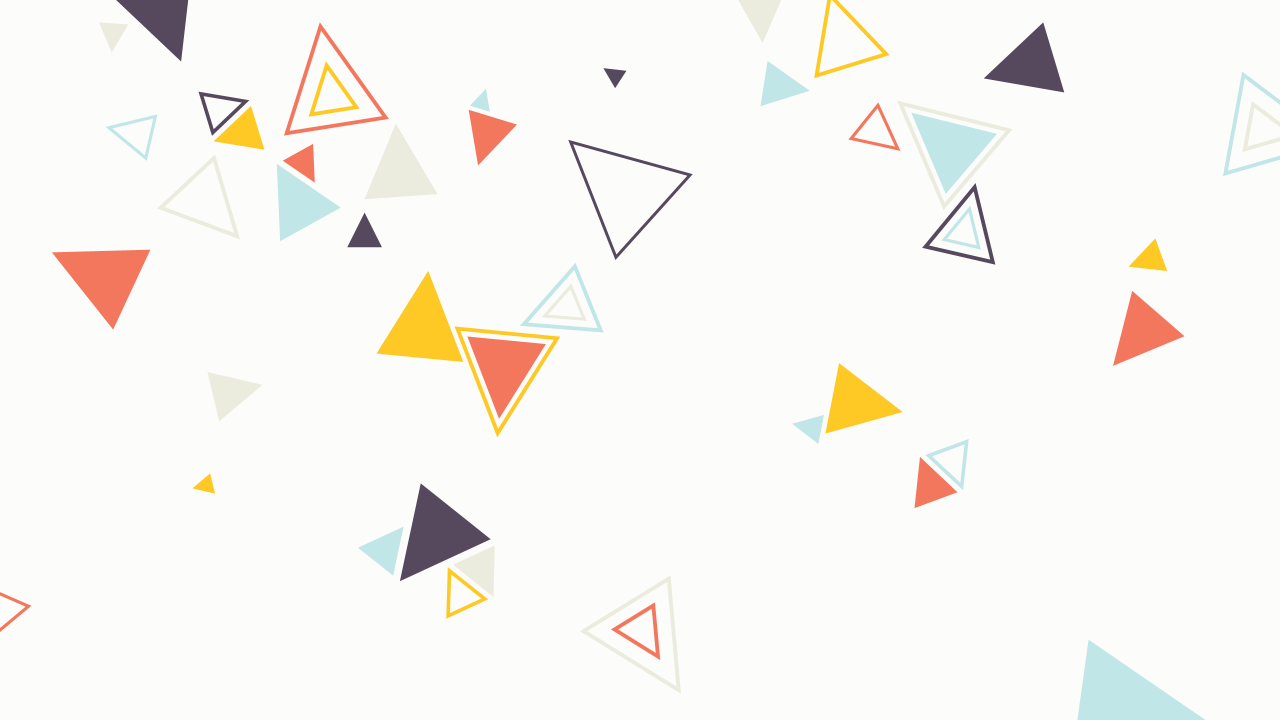 Творческая мастерская
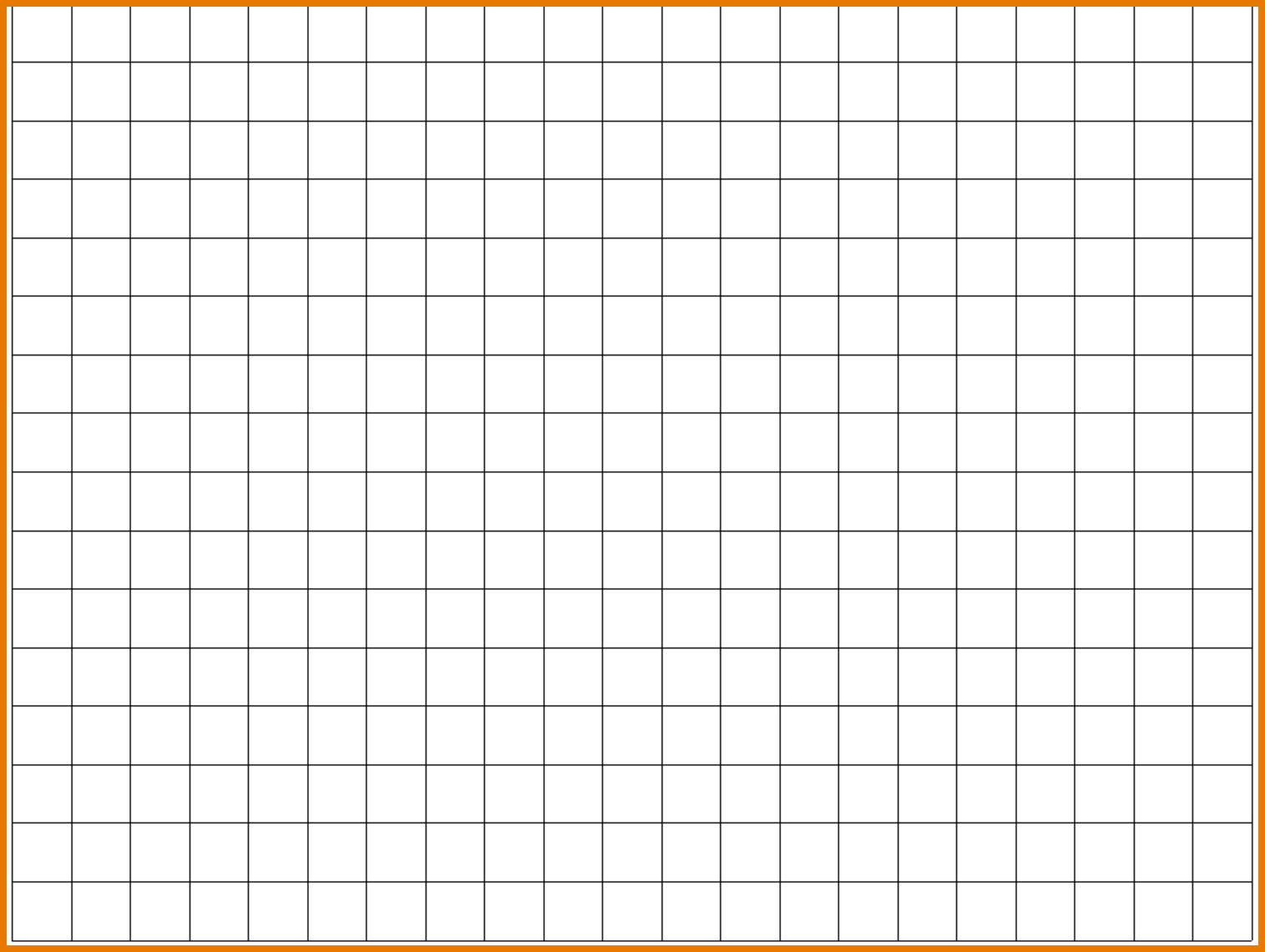 начертите любую геометрическую фигуру
дорисуйте геометрическую фигуру так, чтобы получились объекты, встречающиеся в природе.
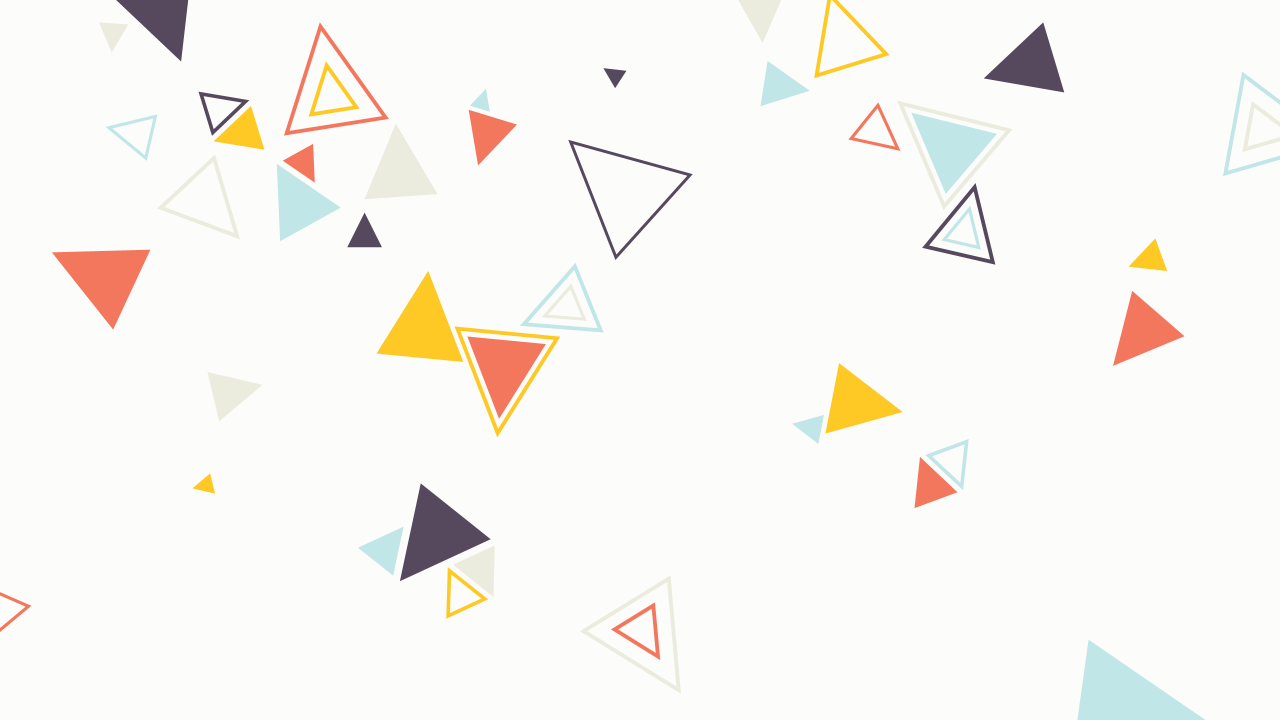 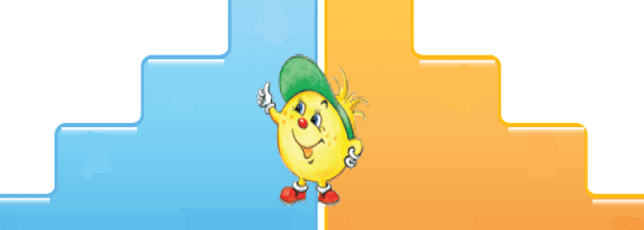